第三节
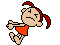 做功了吗
回忆：
省力杠杆和费力杠杆
的优点和缺点是什么？
省力杠杆省力但费距离，
费力杠杆费力但省距离
作用在物体上的力与移动的距离是否存在一定的联系？
发现：
      如果把拉力F与上升距离S相乘，则Fs=  （G/2）×2h=Gh， 正好等于物重G与物体上升高度h的乘积。后来又发现使用其他机械也是如此。于是人们开始认识到，力和物体在力的方向上移动距离的乘积，是一个有意义的物理量。
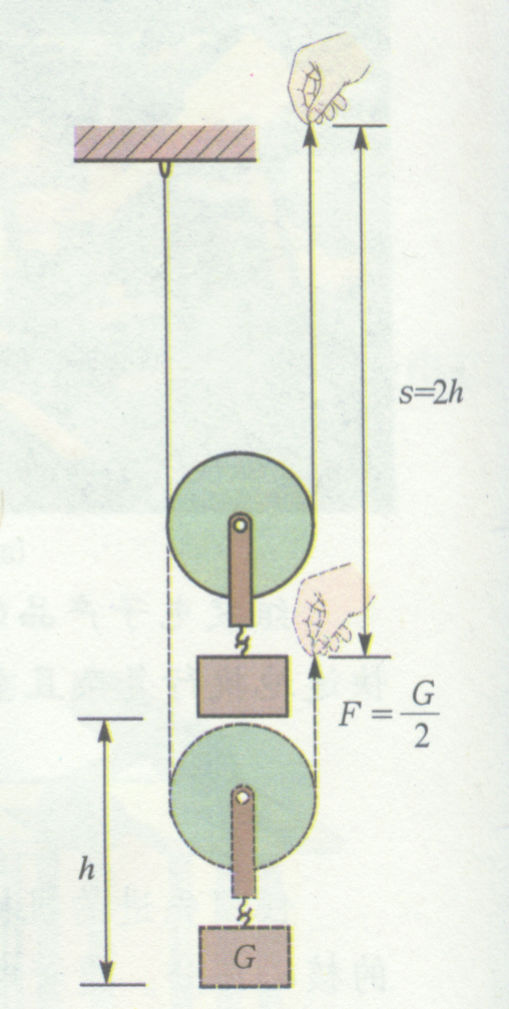 什么是功
物理学中把力和物体在力的方向上移动距离       的乘积叫做功。
物理学中的’功’吸收了一种’贡献’和’ 成效’意思在里面.它是指:
一个力作用在物体上,使这个物体在力的方向上移动了一段距离,就说这个力对物体做了功．
认识功
一、找出活动中的共同点
认识功
一、找出活动中的共同点
拉力的成效就是，在力的作用
下物体上升了
认识功
找出活动中的共同点
找出活动中的共同点
F
F
s
F
s
认识功
找出活动中的共同点
物体都是在力的作用下，
在力的方向上移动了一定
的距离
动画演示：马拉车前进
拉力F对马车有了成效，
对马车做了功
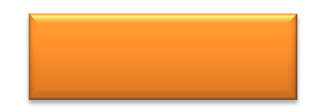 拉力对货物做了功
F
s
F
认识功
起重机吊起货物
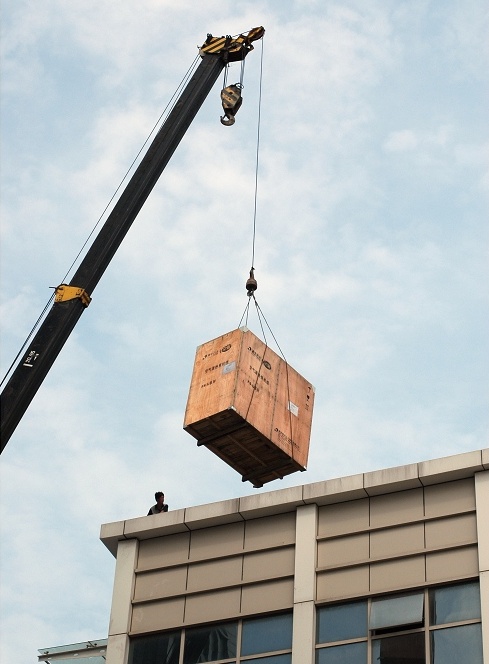 二、力学中的功
1．功：
如果一个力作用在物体上，物体在这个力的方向上移动了一段距离，这个力对物体做了功。
2：做功的两个必要因素：
  （1）作用在物体上的力．
  （2）物体在力的方向上通过一段距离．
注意：两个条件缺一不可
Ｆ
Ｓ
接下来请同学们来分析几个实例，并请同学们：从实例中体会一下
   
    一：“做功的两个必要因素”

     二：归纳一下不做功有几种类型？
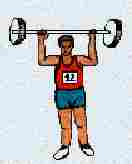 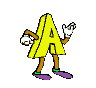 运动员用力将杠铃向上
举起的过程，举力是否
做功？
动画演示：叉车运物、提物
什么时候叉车对货物做了功？
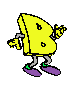 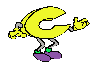 人举一物体于头顶，人
（或人的举力）对物体
是否做功？
运动员踢足球,球离开脚后
飞出10米远的过程,运动员
是否对球做功？
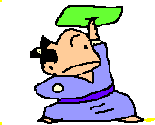 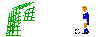 物体受到力，但没有移动距离，
力对物体没有做功
虽然有移动距离，物体没有受到力，力对物体没有做功
Ｆ
S
D
人抬着物体在水平面上行走，人的支持力是否对物体做功?
有力也有移动距离，但通过距离不在力的方向上(力与通过的距离相垂直)，因此此力没有做功
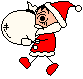 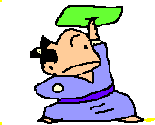 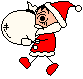 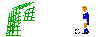 3、没做功的情况：
(1)有力无距离   (  S=0 ，劳而无功 )
(2)有距离无力   ( F=0，不劳无功  )
(3)力和通过的距离方向相垂直（F⊥S，垂直无功）
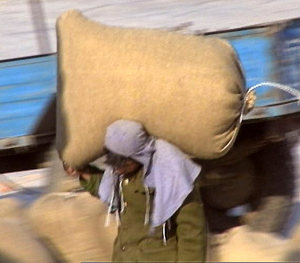 搬运工在平地上行走，他对货物向上的支持力对货物做功吗？
注意：力学里的“做功”不是生活里的“做工”、“干活”
怎样计算功？
比较    1.甲、乙谁做功多？ 
           2.乙、丙谁做功多？
s
甲
F1=1 N
乙
F2=2 N
2 s
丙
F3=2 N
（1）乙做的功是甲的2倍。
（2）丙做的功是乙的2倍。
三、功的计算
１．力学中规定：功等于力和物体在力的方向上通过的距离的乘积．
　即：功＝力×距离
如果用Ｆ表示力，Ｓ表示物体在力的方向上通过的距离，Ｗ表示力所做的功．　　
　则：Ｗ＝Ｆ×Ｓ
.
焦耳
牛
米
用文字表示：１焦耳＝１牛×１米
意义：用１牛的力使物体在力的方向上移动１米距离，力对物体所做的功就是１焦耳。
Ｗ＝Ｆ×Ｓ
针对功的定义式的几点说明：
１．使用Ｗ＝Ｆ×Ｓ时，要注意单位的统一．
２．做功的多少只由Ｗ＝Ｆ×Ｓ决定，与物体的质量，速度，运动方向，是否有摩擦无关．
例题讲解
例题：一个人用50N的力沿水平方向匀速推一辆重200N的车前进2m，求这个人对车做功多少？重力对车做功多少？
已知：

求：
解：
答 ：人对车做功100J，重力对车没有做功．
例3、小明提着重100N的水桶，在水平地面上前进了10m，再走上高为3m，楼梯长为6m的石阶， 他克服水桶重力做了多少功？
小明提着重100N的水桶，在水平地面上前进了10m，再走上高为3m，楼梯长为6m的石阶， 他克服水桶重力做了多少功？
　　已知：G＝100N，h＝3m
　　求：W
　　解：因为F＝G＝100N，s＝h＝3m
　　　　由W＝Fs＝Gh＝100N×3m＝300N·m＝300J
　　答：小明克服水桶重力做功300J。
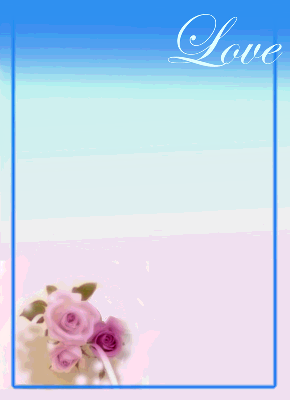 畅谈收获
（一）、怎样才算做功
1、物体要受力的作用
2、物体要在力的方向上通过一定的距离
（二）、怎样计算功
1、功的公式：功=力×距离       W=F·S
2、功的单位：焦耳（焦）1焦耳=1牛顿·米
1、一个重1000N的车,在100N水平推力作用下前进20m。当推力撤掉后,车由于惯性又继续前进了5m。求推力做的功？(       )
     A.20000J      B.2500J       
     C.2000J        D.0J
练习
2、甲乙两个集装箱的质量相等，用起重机将甲集装箱以1m/s的速度提升10m，将乙集装箱以2m/s的速度提升同样的高度，则有W甲______W乙。（填“〈 ”“=”或“〉”）
3、如图所示，水平面上的物体，在水平拉力的F的作用下，沿ABC方向做直线运动，已知AB=BC，设AB段是光滑的，拉力F做的功为W1；BC段是粗糙的，拉力F做的功为W2，则W1和W2的关系是                                 （           ）
A
A
B
C
A、W1=W2                B、W1>W2                                         C、  W1<W2                D、不能确定
4、某足球运动员在水平方向用25牛的力，将10牛的球沿水平地面踢出，踢出后球在地面上滚了30米才停下来。在球滚动过程中，脚对球所做的功为（      ）
A、750焦         B、300焦    
C、450焦         D、0
D
用60N的水平推力推着重100N的物体在水平地面上做匀速直线运动,4s通过了80m的路程,则在这段时　　（１）物体运动的速度是多少？
　　（２）推力做了多少功？
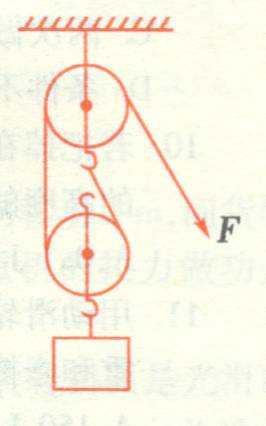 一个工人用右图所示的滑轮组提起1000N的货物，所用的力是600N，绳子自由端被拉下了4m。
      求：他所做的功是多少？